Elektronická  učebnice - I. stupeň                     Základní škola Děčín VI, Na Stráni 879/2  – příspěvková organizace                                    Svět kolem nás
119d.1 VÝCHODNÍ EVROPA
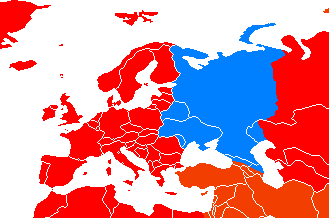 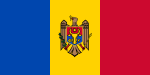 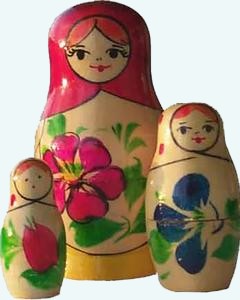 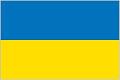 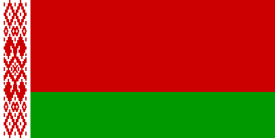 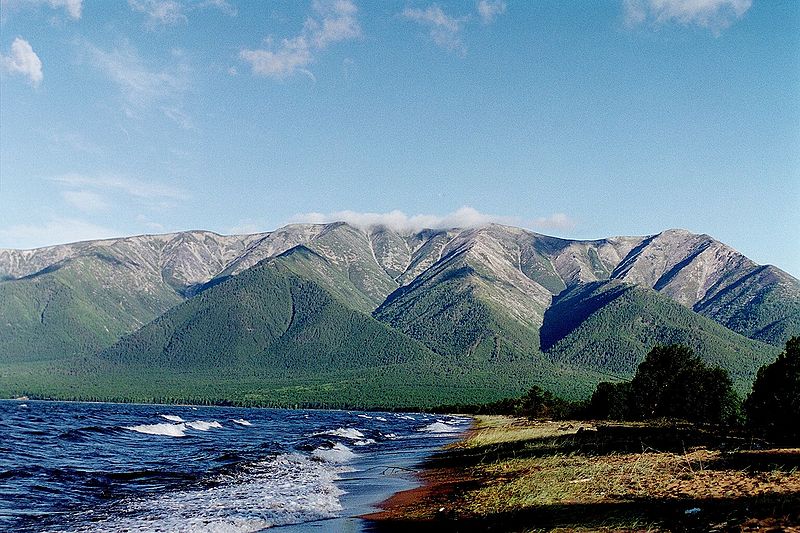 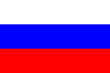 Autor: Mgr. Hana Kopčanová
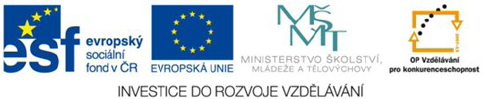 [Speaker Notes: Víte, kdo způsobuje angínu, chřipku, nebo neštovice?]
Elektronická  učebnice - I. stupeň                      Základní škola Děčín VI, Na Stráni 879/2  – příspěvková organizace                                    Svět kolem nás
119d.2 Co už víš?
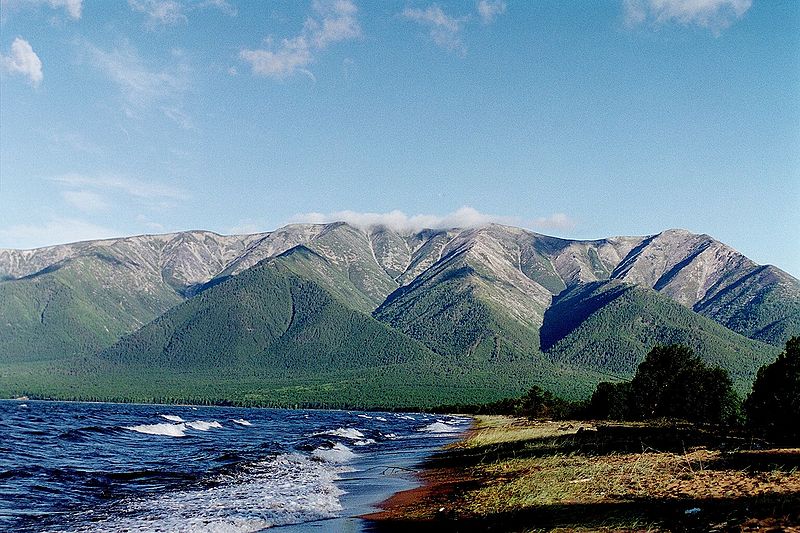 jezero Bajkal
Východní Evropa je část evropského kontinentu.

 Hraničí s Asií v oblasti Uralu.
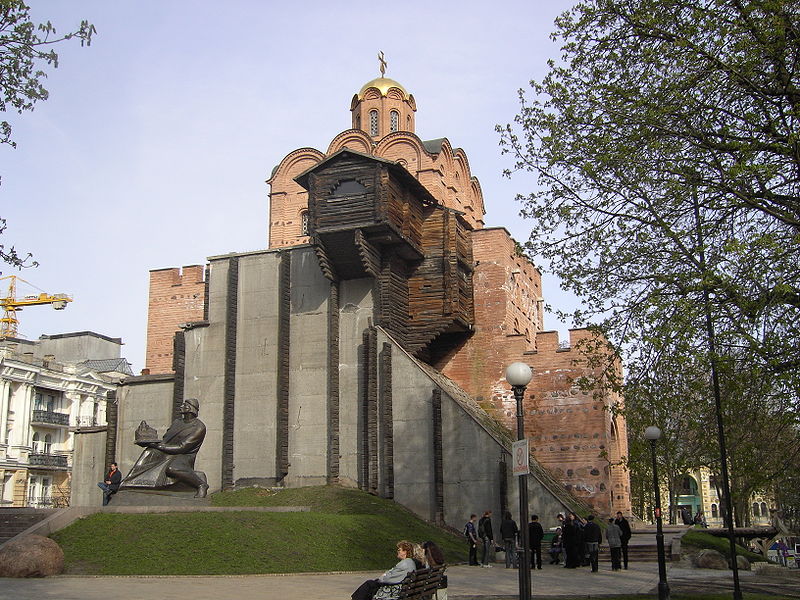 pohoří Ural
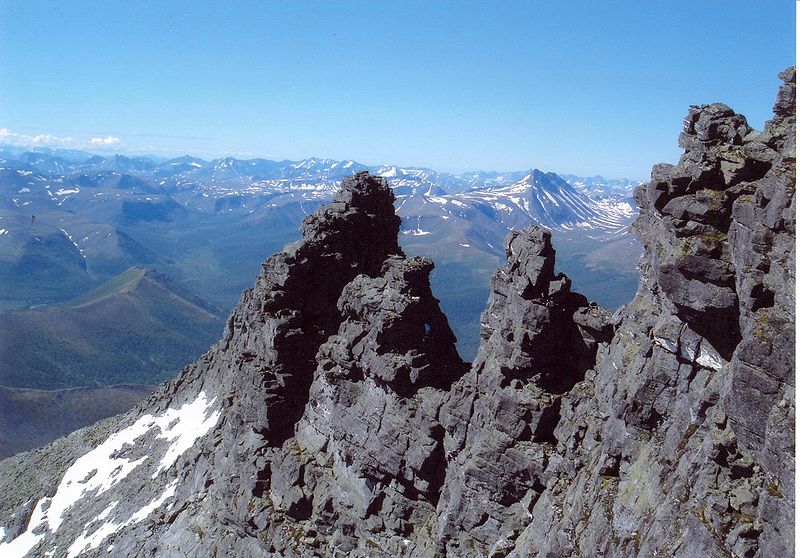 Zlatá brána, Kyjev
Elektronická  učebnice - I. stupeň                      Základní škola Děčín VI, Na Stráni 879/2  – příspěvková organizace                                    Svět kolem nás
119d.3 Jaké si řekneme nové termíny a názvy?
Vnitrozemský stát - stát, který neomývá žádné moře ani oceán.

 Ural - pohoří oddělující Evropu od Asie.

 Bajkal - jezero, které je zásobárnou pitné vody v Rusku.

 Car - název panovníka v Rusku.
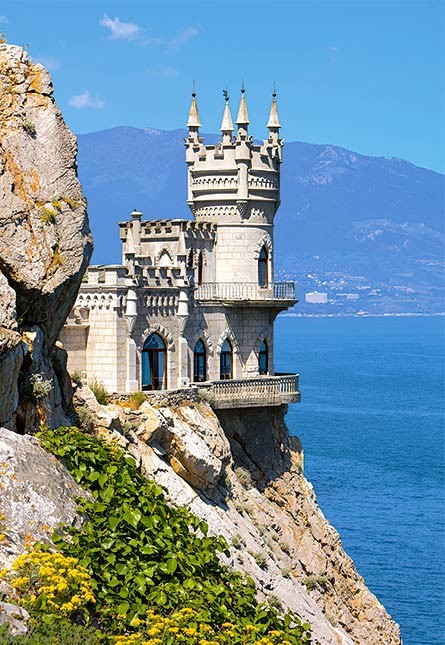 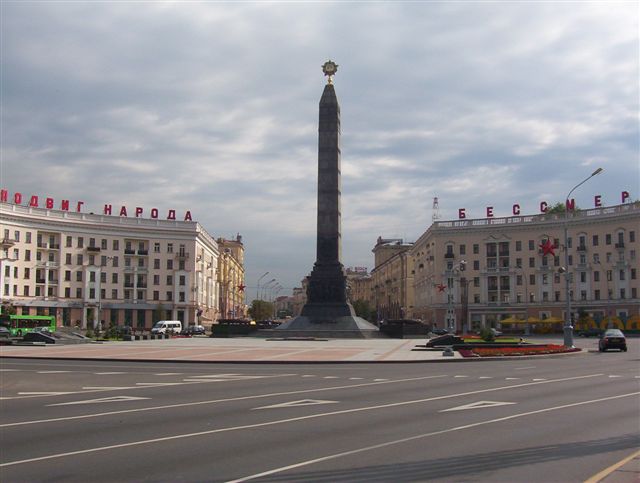 Vítězné náměstí, Minsk
Vlaštovčí hnízdo,
Krym, Ukrajina
Elektronická  učebnice - I. stupeň                      Základní škola Děčín VI, Na Stráni 879/2  – příspěvková organizace                                    Svět kolem nás
119d.4 Co si řekneme nového?
Východní Evropa je nejvýchodnější část kontinentu, leží v mírném pásu, sever Ruska v subpolárním a polárním pásu.

 Rusko omývá Severní ledový oceán, Ukrajinu omývá Černé moře, Bělorusko a Moldavsko jsou vnitrozemské státy.

 Státy jsou většinou středně vyspělé, na Ukrajině je úrodná půda, leží v největší nížině v Evropě - Východoevropské rovině, pěstuje se tu kukuřice, zelenina, ovoce, brambory.

 Od Asie odděluje Evropu pohoří Ural, které prochází východní Evropou.

 Rusko je svou rozlohou největším státem na světě a Ukrajina druhým největším státem v Evropě.

 Na  východě Evropy leží jezero Bajkal, které je největší zásobárnou pitné vody na světě.

 Ve východní Evropě se těží železná ruda, draselné soli, černé uhlí.

 Všechny státy jsou bývalými členy Sovětského svazu, ale nejsou členy nynější EU.

 Patří sem: Bělorusko, evropská část Ruska, Ukrajina, Moldavsko.
Elektronická  učebnice - I. stupeň                      Základní škola Děčín VI, Na Stráni 879/2  – příspěvková organizace                       	          Svět kolem nás
119d.5 Procvičení a příklady
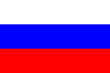 Spoj stát s jeho hlavním městem a vlajkou:
Rusko

 Ukrajina

Moldavsko

 Bělorusko
Kyjev

 Minsk

 Kišiněv

Moskva
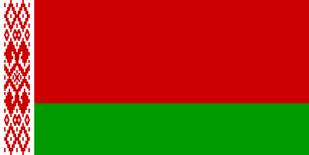 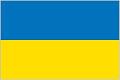 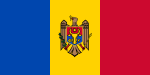 Elektronická  učebnice - I. stupeň                      Základní škola Děčín VI, Na Stráni 879/2  – příspěvková organizace                       	          Svět kolem nás
119d.6 Něco navíc pro šikovné
ruský rubl
chrám Vasila Blaženého, Moskva
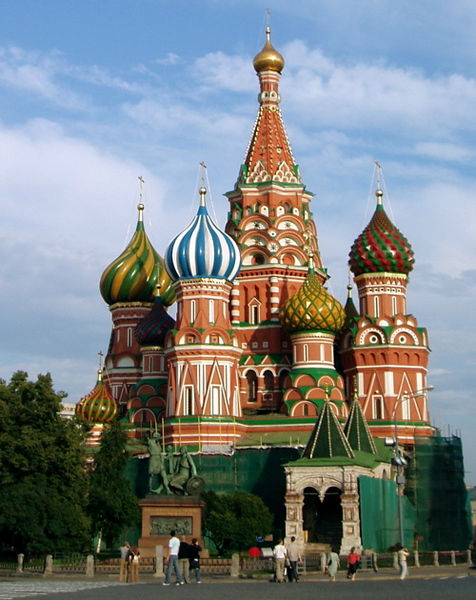 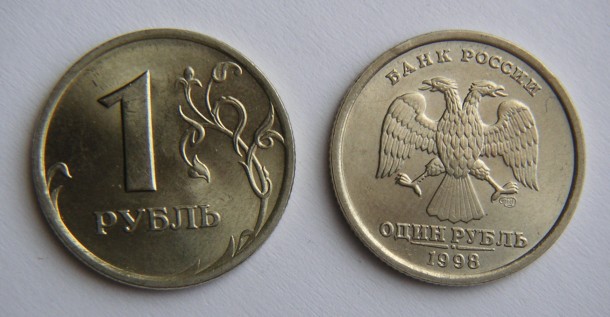 RUSKO
 Největším státem světa.

 Zasahuje do Evropy i Asie.

 Úředním jazykem je ruština, píší azbukou, platí rublem.

 Těží se zde soli, dřevo, ropa a zemní plyn.

 Největšími řekami jsou Ob, Jenisej, Volha.

 Oblast kolem Sibiře je po celý rok trvale pokrytá sněhem a ledem.

 Dnešní druhé největší město Ruska  – Petrohrad bývalo na čas hlavním městem Ruska, nachází se zde i zimní sídlo ruských carů Zimní palác.

 Rusko vyslalo v roce 1961 prvního člověka do vesmíru, byl jím Jurij Alexejevič Gagarin.
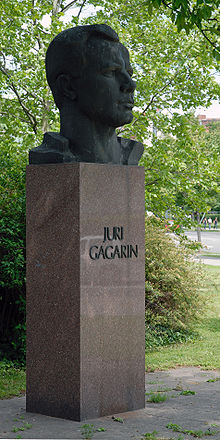 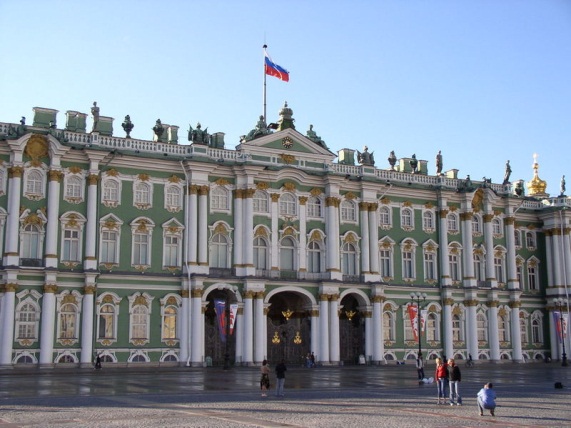 Zimní palác
Elektronická  učebnice - I. stupeň                      Základní škola Děčín VI, Na Stráni 879/2  – příspěvková organizace                                    Svět kolem nás
119d.7 Chernobyl
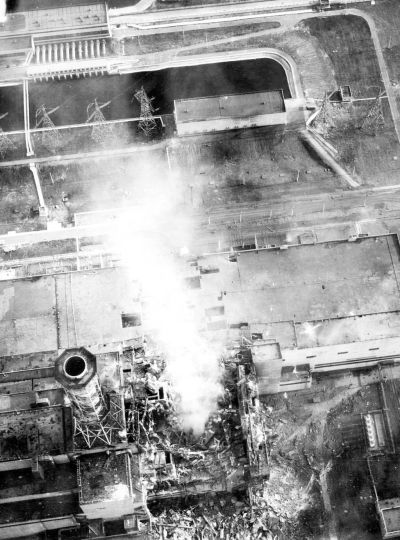 Vocabulary
Chernobyl - Černobyl
Ukraine - Ukrajina
Nuclear power plant - jaderná elektrárna
Exploded - vybuchla
Tragedy - tragédie
Air - vzduch
Toxic substances - jedovaté látky
Had to leave - museli opustit
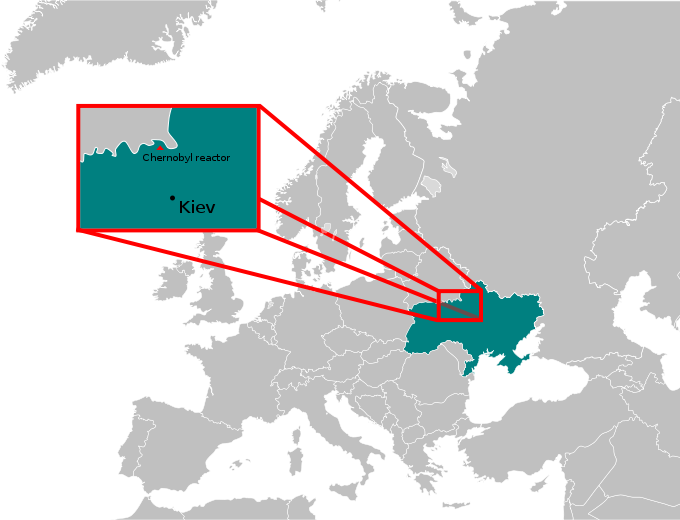 Chernobyl is in Ukraine. The nuclear power plant was in Chernobyl. This power plant exploded on 26th April 1986. It was a tragedy because there were toxic substances in the air. After that a lot of people had to leave, 31 people died.
Elektronická  učebnice - I. stupeň                      Základní škola Děčín VI, Na Stráni 879/2  – příspěvková organizace                       	          Svět kolem nás
119d.8 Test znalostí
Správné odpovědi:
c
b
a
a
Test  na známku
Elektronická  učebnice - I. stupeň                      Základní škola Děčín VI, Na Stráni 879/2  – příspěvková organizace                       	          Svět kolem nás
119d.9 Použité zdroje, citace
Text, učivo: 
Místo, kde žijeme, I. Smolová, Z. Szczyrba, učebnice pro 4. a5. ročník ZŠ, nakladatelství Prodos

Vlastivěda 5- Česká republika jako součást Evropy, P. Chalupa, V. Štiková, učebnice pro 5. ročník ZŠ, nakladatelství Nová Škola

Soubor materiálů, úkolů a zajímavostí k vlastivědnému učivu pro 5. ročník, H. Mühlhauserová

Zajímavosti, obrázky:
http://cs.wikipedia.org/wiki/Wikipedie
http://www.allmystery.de/dateien/uf25902,1276590924,matroska_doll.jpg
http://milanec.wbs.cz/Moskva_049.jpg
http://www.zdeko-puzzle.cz/10130062-3790/vlastovci-hnizdo-krym.jpg
Elektronická  učebnice - I. stupeň                      Základní škola Děčín VI, Na Stráni 879/2  – příspěvková organizace                       	Svět kolem nás
119d.10  Anotace